南台污染源
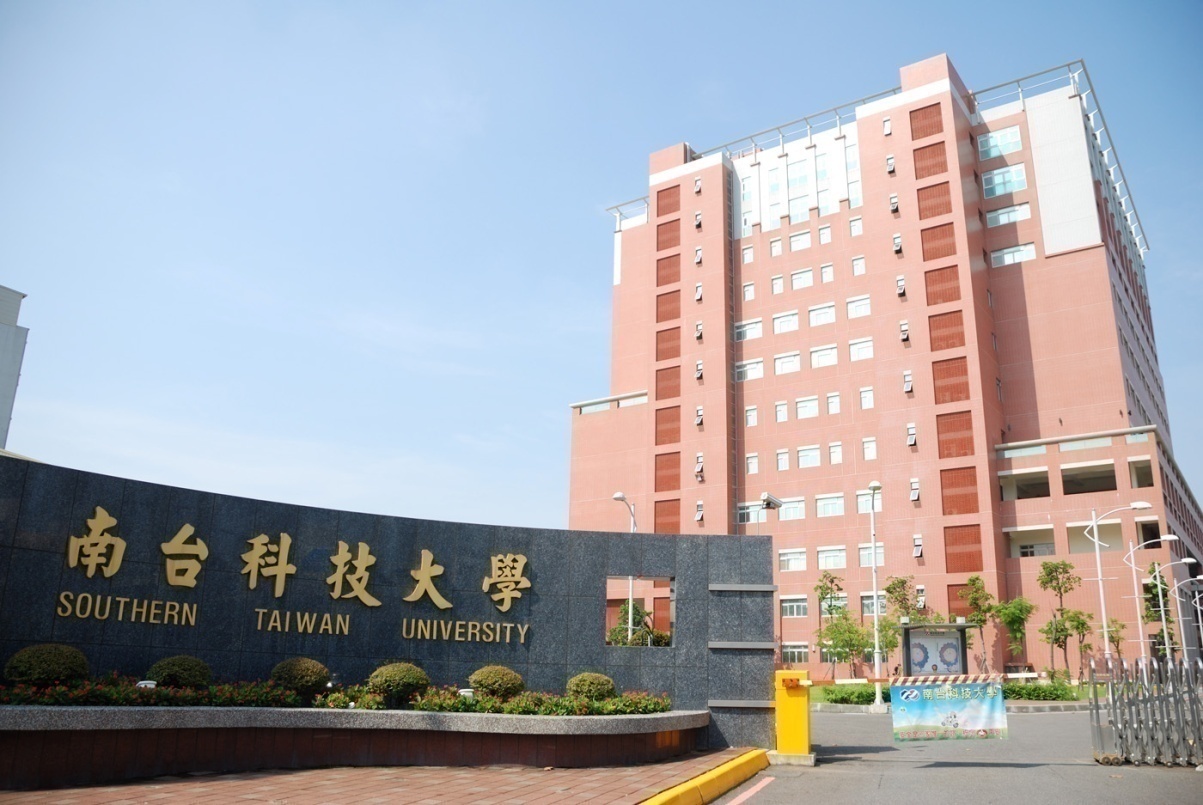 班級:自控三甲
組別:心靈勇氣第八組
組員: 4A212111 曾煜智                    	4A212073 楊凱麟                    	4A212058 林沛鋐                    	4A212030 周弘鎮
指導老師:林聰益
汙染源從哪裡來
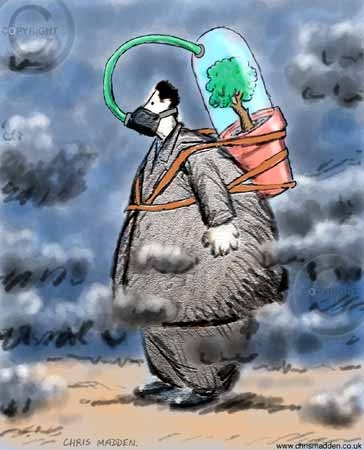 汙染分為:
(1)空氣汙染
(2)噪音汙染
(3)土壤汙染
(4)水質汙染…
，我們製作的是關於空氣汙染。
圖片來源 :  http://aleeesblog.com/tag/%E7%A9%BA%E6%B0%A3%E6%B1%A1%E6%9F%93/
空氣污染
空氣污染源分為:
1.固定污染源，無法改變位置之污染源，例如工廠。
2.移動污染源，例如汽機車等可移動排放之污染源。
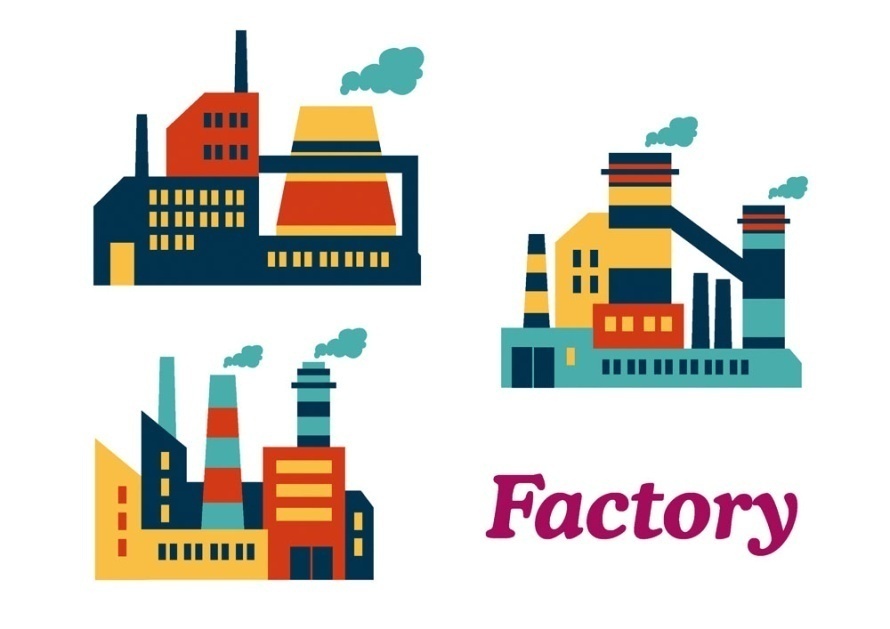 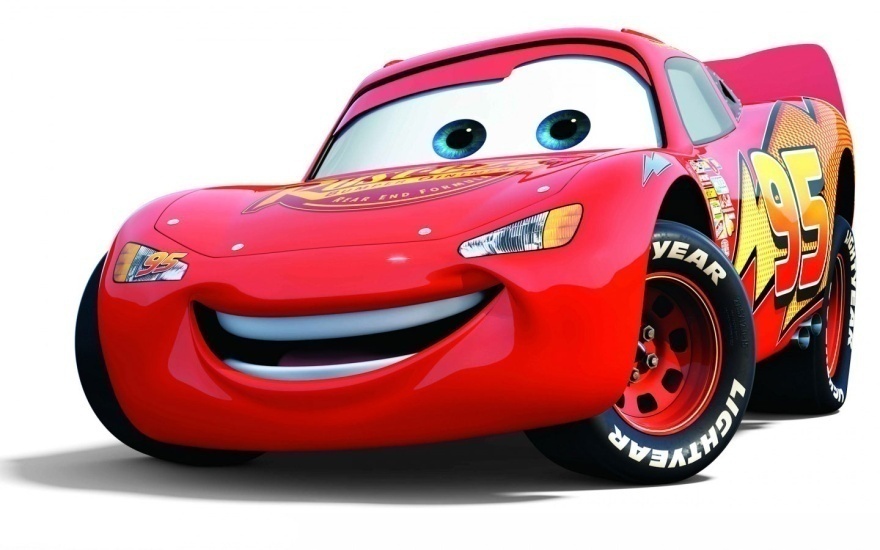 2.移動污染源
1.固定污染源
圖片來源 : http://www.taopic.com/vector/201409/601153.html
                   http://www.clipartbest.com/cartoons-cars-pictures
空氣汙染源從哪裡來
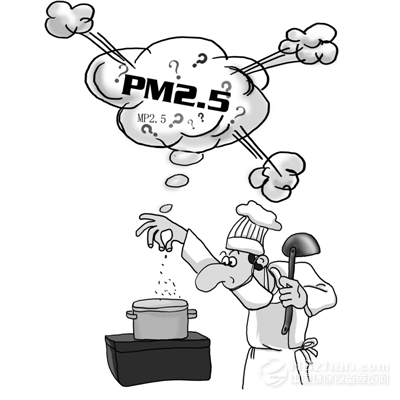 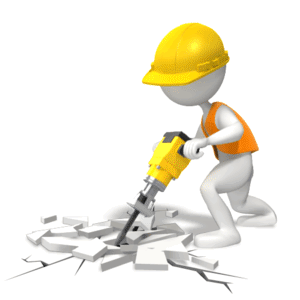 學校大樓施工
小吃店和餐廳的油煙
圖片來源 : http://www.mybahrainair.com/uploads/allimg/140206/0T94R205_0.jpg
                   http://www.puishing.hk/schoolweb/images/c.gif
空氣汙染源從哪裡來
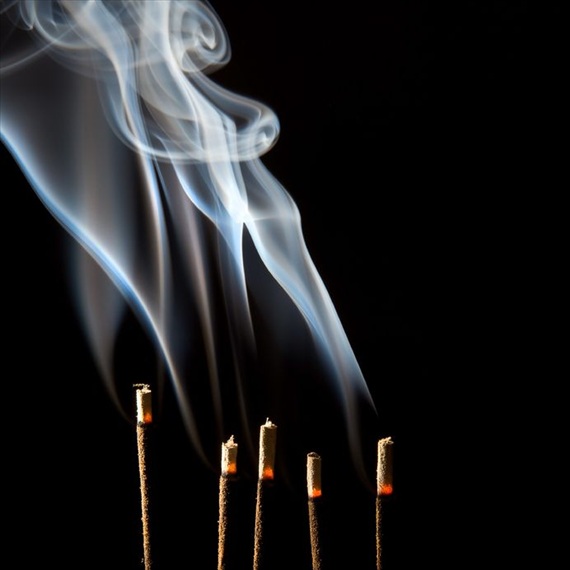 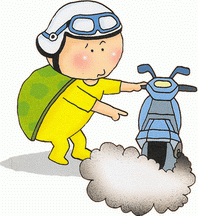 廟宇燒香和焚燒金紙
汽(機)車排氣
圖片來源 : https://mobile.epa.gov.tw/motorbike_7.aspx
 http://health.thenote.com.tw/article.aspx?id=a258bb5a-7d0c-4883-b8a6-6b73d70f2b8f
空氣汙染源從哪裡來
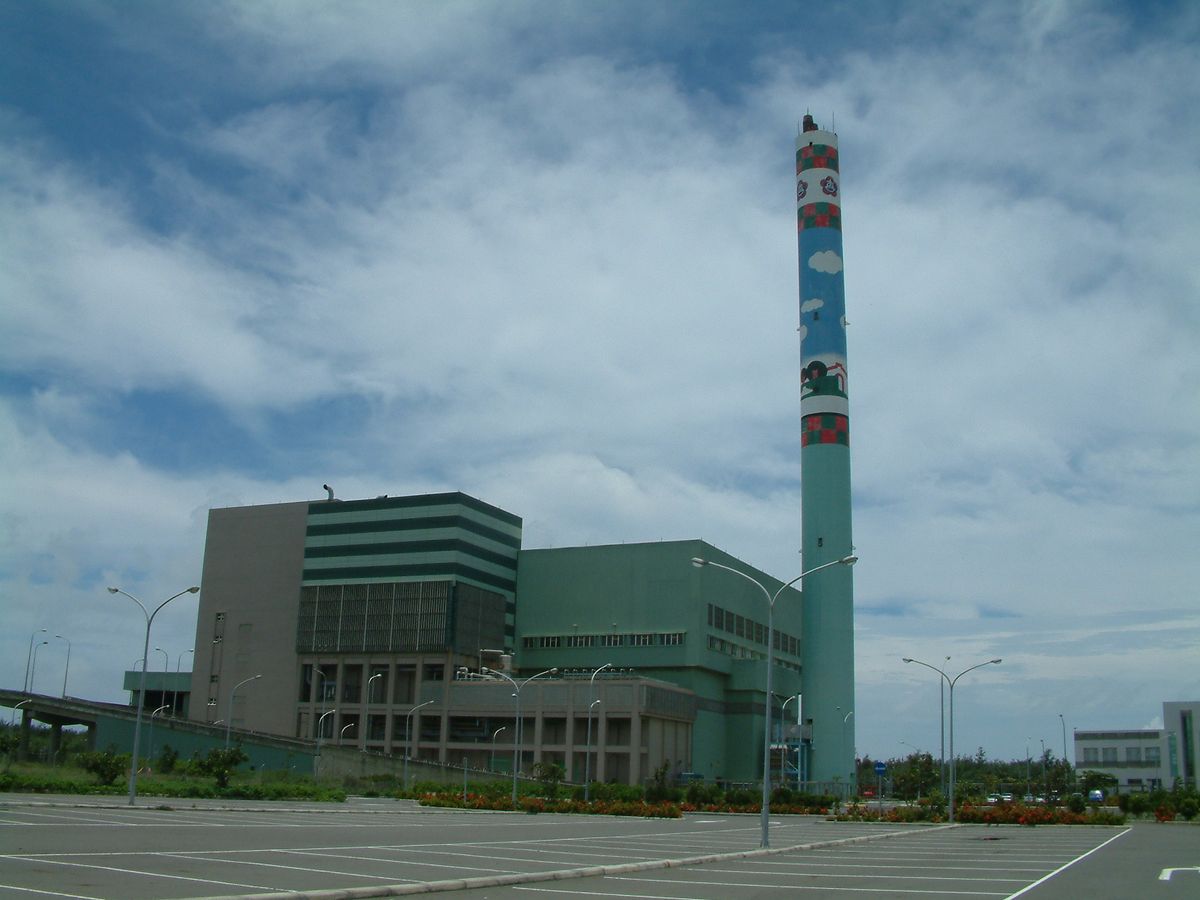 台南市城西垃圾焚化廠
圖片來源 : 
http://www.energypark.org.tw/topgoal/topgoal/upt2.asp?maincid=223&p0=377&mId=77&CategoryId=149&sId=
空氣汙染源從哪裡來
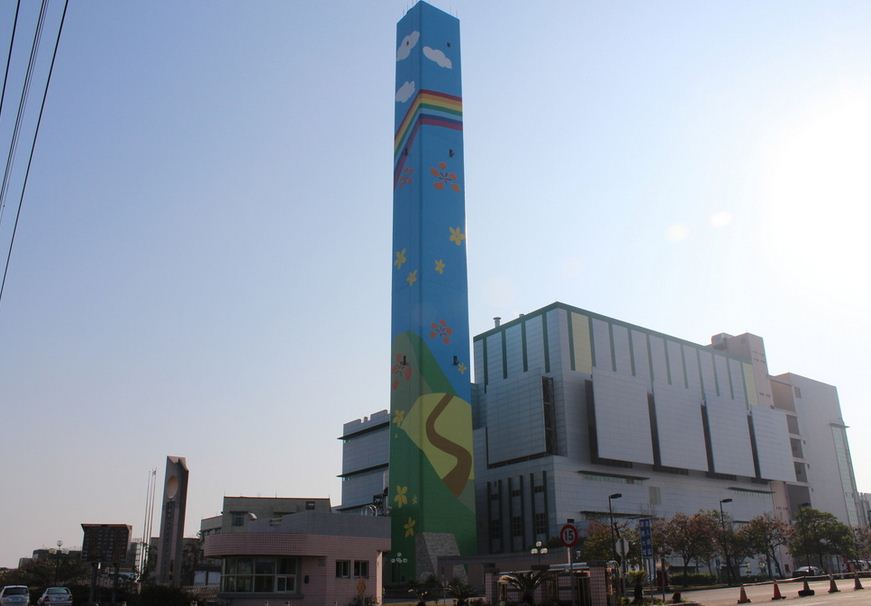 台南縣永康垃圾資源回收(焚化)廠
圖片來源 : http://times-bignews.com/content.php?t=27034
空氣汙染物種類
一、氣狀污染物
五、惡臭污染物
二、粒狀污染物
四、毒性污染物
三、衍生性污染物
空氣汙染指標
(1)PSI : 依據監測資料將當日空氣中懸浮微粒(PM10)、二氧化硫(SO2 )、 二氧化氮(NO2 )、一氧化碳(CO)及臭氧(O3 )濃度等數值，以其對人體健康的影響程度，分別換算出不同污染物之副指標值， 再以當日各副指標之最大值為該測站當日之空氣污染指標值 。
(2)PM2.5 :直接以測到的濃度做分級。
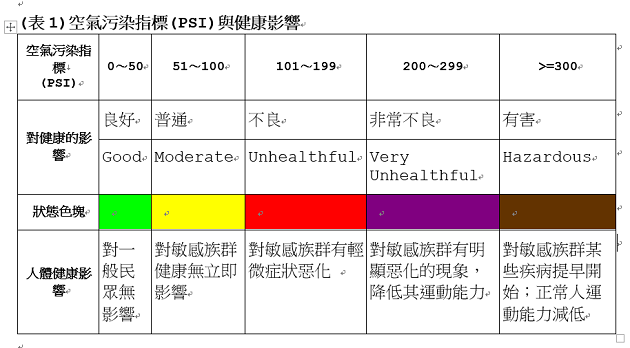 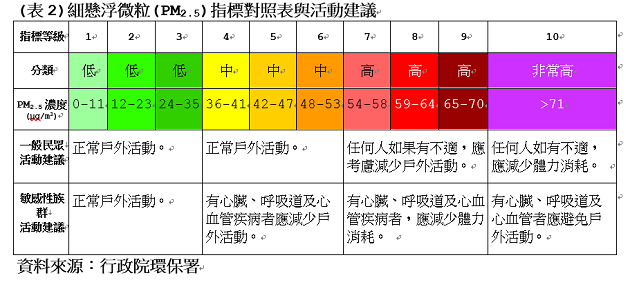 PM2.5 :小於或等於2.5微米(μm)的粒子
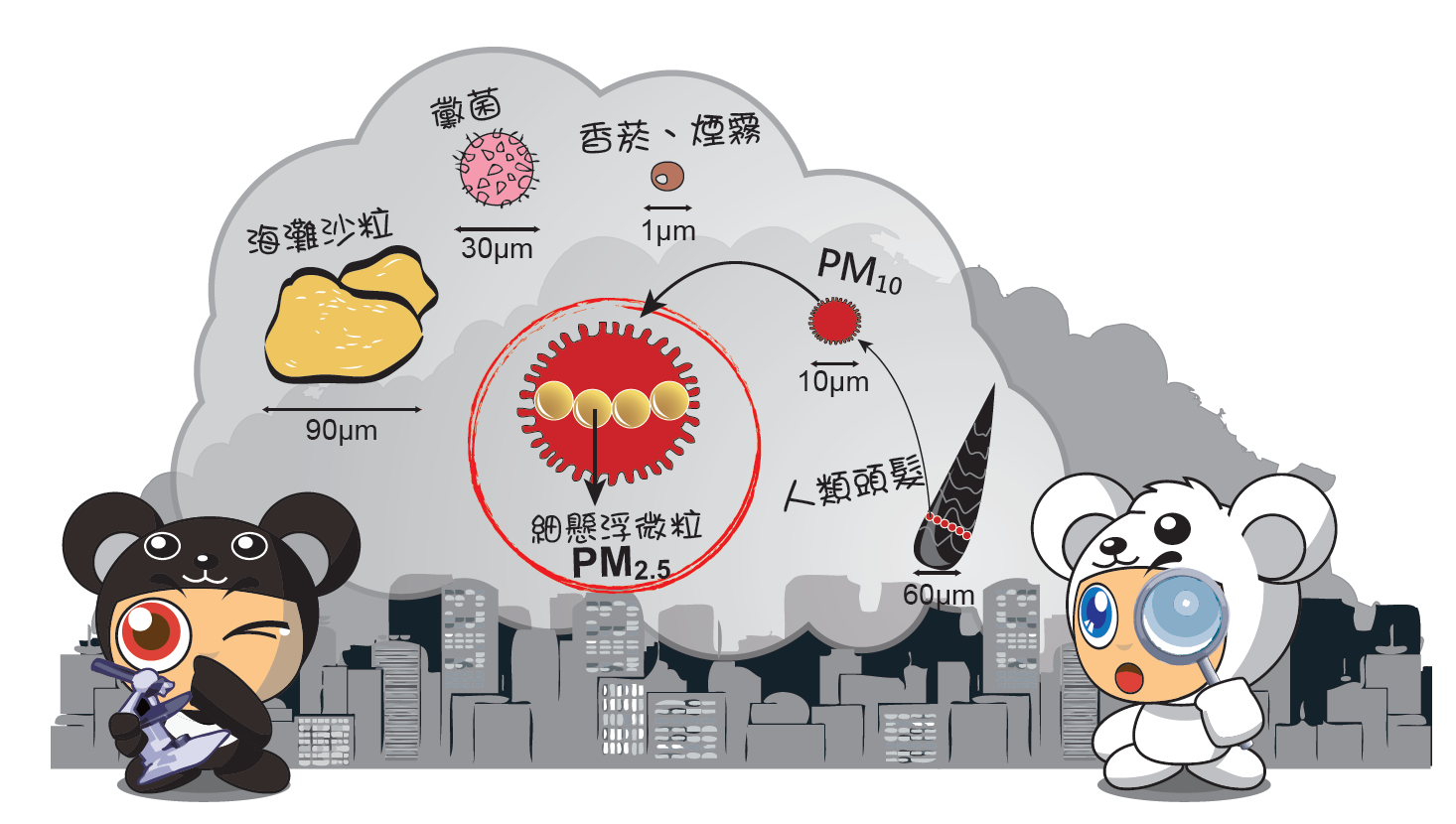 PM2.5生成與來源
空氣汙染對健康的危害
預防方法
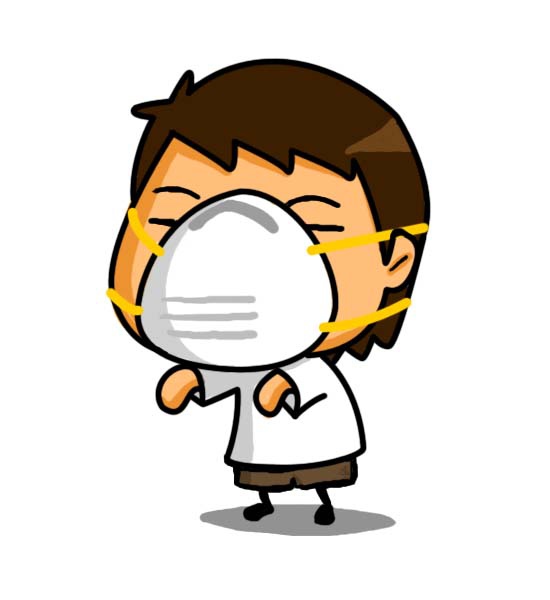 1.善用空氣汙染指標PSI、PM2.5。
2.出門時培養戴口罩的習慣。
圖片來源 : http://pic.pimg.tw/kayfeng/d7f6e801d47653761e9b949483490bce.jpg
減少空氣污染，從你我開始
少吃燒烤食物，減少食物燒烤過程中產生的PM2.5
培養汽機車定檢習慣，及汰換老舊車輛
多種植綠色植栽，培養綠色家園
經營餐廳者加裝廢氣處理設備
減少使用有機揮發溶劑
減少燒香及焚燒紙錢
多搭公共運輸工具
減少煙火施放
購買環保服飾
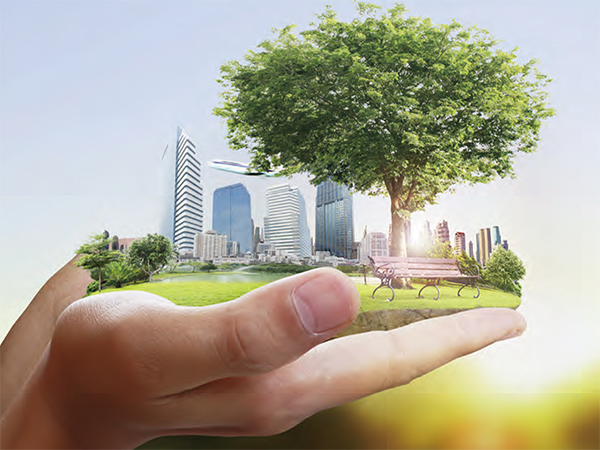 圖片來源 : http://www.ey.gov.tw/News_Content16.aspx?n=E9B83B707737B701&s=170A948F14424949
資料來源
空氣汙染指標圖片http://www.bosswellair.com/tw/drwellclassroom_i_C0054.html
行政院環境保護署
http://air.epa.gov.tw/Public/suspended_particles.aspx
空氣汙染懶人包
http://nehrc.nhri.org.tw/toxic/ref/%E6%87%B6%E4%BA%BA%E5%8C%85_v3-rev2.pdf
謝謝觀賞